Liceo Classico “Giulio Cesare”
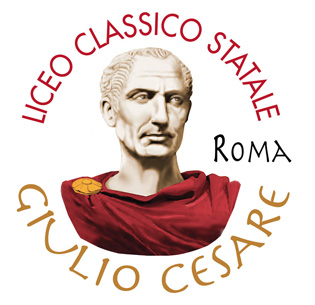 PCTO
PRESENTAZIONE
dei
Percorsi per lo sviluppo delle Competenze Trasversalie dell’Orientamento
A.D.ZISA – Open dayPCTO–5novembre 2019 , Liceo Giulio Cesare
…ALLE SPALLE DEI PCTO
2
A.D.ZISA - Open dayPCTO–5novembre 2019 -Liceo Giulio Cesare
STORIA DI UNANORMA CHE VIENE DA LONTANO ...
DALLE INDICAZIONI EUROPEE
ALLA NORMATIVA ITALIANA
2003-2015
Legge 53 (riforma Moratti), art.4, introduzione dell’alternanza nel sistema scolastico italiano - facoltativitàdei percorsi 

Riordino Gelmini, possibilità anche per i licei di percorsi di ASL

DL.104 convertito in L.128: Alternanza Scuola-Lavoro, formazionedocenti, Regolamento diritti e doveri studenti, sperimentazione triennio 2014-16

L.107/2015, cc.1-33 obbligatorietà anche per i Licei (200 ore in tre anni)

2018:Legge di Bilancio, art. 57, comma 18: RIDENOMINAZIONE inPERCORSI PER LO SVILUPPO DELLE COMPETENZETRASVERSALI E DELL’ORIENTAMENTO  eRIDUZIONE MONTE ORE (90 ore in tre anni)
2006-2014

“ incoraggiare creatività ed imprenditorialità” (IV obiettivo strategico del «Programma istruzione e formazione 2020» 

quindi

promozione di un apprendimento basato sul lavoro, di partenariati fra pubblico/privato

Raccomandazione all’Italiasul programma di riforma dell’Istruzione: apprendimento basato sul lavoro
3
A.D.ZISA– Open dayPCTO–5novembre 2019- Liceo Giulio Cesare
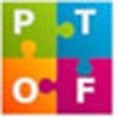 LICEO CLASSICO GIULIO CESARE
CONOSCIAMO IL PROGETTO

«Vivere l’agorà: l’esperienza per la cittadinanza attiva»
4
A.D.ZISA–Open DayPCTO, 5novembre 2019 -  Liceo Giulio Cesare
-CONOSCIAMOIL PROGETTO

FINALITÀ GENERALI : Nel nostro Liceo i PCTO non sonoun'appendice più o meno pratica dell’impegno scolastico dei nostri studenti né una questione organizzativa. Sono il risultato della progettualitàdidattica ed  educativadella scuola che individua con il territorio le opportunità per far sperimentare ai propri alunni contesti, attività, profili sul versante del mondo del lavoro verso cui cominciano ad orientarsi. 
I PARTNER (I Soggetti Ospitanti con cui la scuola stipula Convenzioni): Università pubbliche e private, Musei, Ministeri, Studi Legali, Enti, Biblioteche, Associazioni
LE ATTIVITA’: formazione teorica; messa “in situazione”; jobshadowing (affiancamento)
Le conoscenze apprese in classe vengono “agite” in un contesto non formale coerente con il curriculo del Liceo e sviluppano “Soft Skills”
5
A.D.ZISA-  Open dayPCTO–5novembre 2019, Liceo Giulio Cesare
IL MODELLO  ORGANIZZATIVO CHE CONTINUIAMO A PREFERIRE
VANTAGGI

- Scelta
 Motivazione
 Individualizzazione
- Orientamento

- Organizzazione facile
- Facile riutilizzo dell’esperienza condivisa

Maggiore flessibilità e adattabilità alle diverse esigenze
SVANTAGGI

Organizzazione complessa:
Coordinamento (Funz.Str.)
Rapporto con il SO (TI)
Rapporto con la classe (TP)
Rapporto con il CdC (TP)


Mancanza di interesse
Non orientante  

Si rispettano gli interessi solo di una parte degli studenti
VOCAZIONALE: lo studente opera una scelta individuale fra i percorsi ASL che la scuola ha progettato

DI CLASSE: tutta la classe partecipa allo stesso percorso di ASL



MISTO: sono presenti ambedue i modelli
E inoltre …
DISTRIBUZIONE MONTE ORE:90 h su 2anni – ultimo anno si lavora alla presentazione del Percorso prescelto fra quelli sperimentati per esporla gli Esami di Stato
FIGURA DEL TUTOR INTERNO: sdoppiata (Pedagogico verso la classe + Intermediatore verso i SO)
DOCUMENTAZIONE: Diario di Bordo digitale, Project work finale, Valutazione del Percorso da parte dello Studente
STRUMENTI: preferibilmente il RE Spaggiari, sezione “Scuola&Territorio”
6
A.D.ZISA- Open dayPCTO–5novembre 2019 - Liceo Giulio Cesare
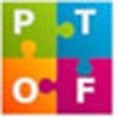 LICEO CLASSICO GIULIO CESARE
IL PROGETTO

«Vivere l’agorà: l’esperienza per la cittadinanza attiva»
7
A.D.ZISA–Open Day alternanza,5novembre 2019 -  Liceo Giulio Cesare
“Vivere l’agorà: l’esperienza per la cittadinanza attiva”
2019-2020
gli studenti delle Prime liceali
gli studenti delle Seconde in modo volontario
CHI? GLI ATTORI
Funz. Str. Prof. Zisa:  http://www.liceogiuliocesare.it/public/documenti/Orario_118.pdf   
I Docenti tutor interni → due tipologie 
‘intermediatori con l’azienda’ : attività con gli enti esterni (Soggetti Ospitanti) loro affidati  = 15 docenti
‘pedagogici’: 1 docente ogni Consiglio di classe, aiuta gli studenti a svolgere l’attività. Propone la valutazione del percorso di alternanza al Consiglio di Classe
Tutor esterni: hanno tre compiti:
coordinano con il tutor interno l’attività degli studenti nell’ente
registrano la presenza 
valutano le competenze di CITTADINANZA ATTIVA
E …
8
A.D.ZISA–, Open Day alternanza, 20 novembre 2018, Liceo Giulio Cesare
COME?
Quattro tipi di attività per gli studenti: 
formazione online (4 h) : Corso base sulla Sicurezza 
formazione a scuola (8 h): Corso avanzato sulla Sicurezza
informazione e orientamento a scuola (3 h): OPEN DAY pomeridiano
Percorso extracurricolare (40/70/80 h ca.) = 1 o 2 settimanefuori dalla scuola, nella struttura opzionata vocazionalmente dallo studente
Attività su “Scuola&Territorio” : descrivere giornalmente l’esperienza creando pagine del Diario di Bordo; valutare il percorso compilando la Scheda di Valutazione; controllare lo stato di avanzamento del proprio Curriculum; segnalare difformità e/o problemi al proprio TP o alla Funzione Strumentale (http://www.liceogiuliocesare.it/public/documenti/scuola&territorio_guidastudente.pdf)
9
A.D.ZISA – Open DayPCTO, 5novembre 2019 -  Liceo Giulio Cesare
QUANDO?
2° STEP
 PERCORSI
Giugno e Settembre: 
PERCORSI
(1o2 settimane)
MAGGIO: A SCUOLA!
Febbraio-Aprile:Avvio Percorsiin 1 ente
(solo 1 settimana consecutiva, anche distribuita su più settimane)
1° STEP INFORMAZIONE/FORMAZIONE
Metà Gennaio
Attribuzione dei Percorsi e Fine Corso avanzato Sicurezza
DICEMBRE:
OPZIONE DEI PERCORSI
NOVEMBRE: 
OPEN DAY e Corso base Sicurezza
Avvio del Corso avanzato Sicurezza
10
A.D.ZISA–Open DayPCTO, 5novembre 2019, Liceo Giulio Cesare
CON QUALI SOGGETTI ESTERNI?
IN QUALI ATTIVITA’?
IL LIBRETTO DEI PERCORSI 2019 - 2020 IN FORMATO DIGITALE SUL SITO WEB DEL LICEO
http://www.liceogiuliocesare.it/pagina.asp?pagina=booklet
COSA SI VALUTA?
LA VALUTAZIONE
LE COMPETENZE TRASVERSALI
Dalle COMPETENZE DICITTADINANZA ATTIVA  
Imparare ad imparare
Progettare
Comunicare
Collaborare e partecipare
Agire in modo autonomo e responsabile
Risolvere problemi
Individuare collegamenti e relazioni
Acquisire e interpretare l’informazione
Alle  COMPETENZE DEL LICEO
COMPRENDERE	
PROGETTARE	
PARTECIPARE	
DIALOGARE	
RISOLVERE
13
A.D.ZISA– Open DayPCTO, 5novembre 2019, Liceo Giulio Cesare
DALLESCHEDE DI VALUTAZIONE DEL TUTOR ESTERNO E DEL TP ALLAGRIGLIA DIVALUTAZIONE DEL CONSIGLIO DI CLASSE
Per ogni competenza si assegna una valutazione da 1 a 4 (0 se non osservata)
14
A.D.ZISA – Open DayPCTO, 5novembre 2019, Liceo Giulio Cesare
LA VALUTAZIONE DEI PCTO
LA VALUTAZIONE PER COMPETENZE DEI PERCORSI RICADE  TRA GLI INDICATORI DI COMPORTAMENTO DEL TRIENNIO RIFERITI ALL’AREA DELLA CITTADINANZA, DELLA FORMAZIONE CULTURALE E PEDAGOGICO-RELAZIONALE.
15
A.D.ZISA– Open DayPCTO, 5novembre 2019, Liceo Giulio Cesare